ELEKTRIZITATEAREN BIDAIA
BIDAIAREN IBILBIDEA
IBIDAIAREN ETAPAK IDENTIFIKATUKO DITUGU
LAN-TALDEAK ERATUKO DITUGU
ETAPEN GAINEKO INFORMAZIOA BILATUKO DUGU
ETAPEN INSTALAZIOAK MAPA BATEAN IDENTIFIKATUKO DITUGU
COLLAGE BAT EGINGO DUGU
HORMA-IRUDI BAT EGINGO DUGU
BIDAIAREN ETAPAK IDENTIFIKATUKO DITUGU
1.-Elektrizitatearen bidaiari ekingo diogu. Bidaia honen etapen gaineko informazioa jasotzeko, honako bideo hau ikusiko dugu. Nola sortzen da elektrizitatea?
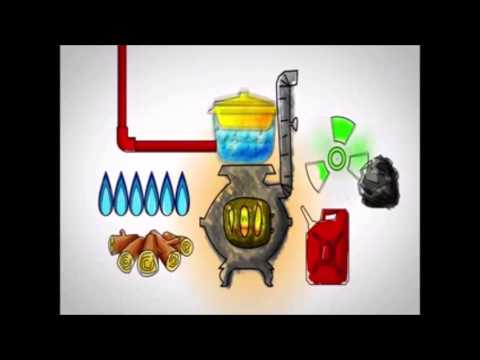 BIDAIAREN ETAPAK IDENTIFIKATUKO DITUGU
2.-  Etapak koadro honetan idatziko ditugu.
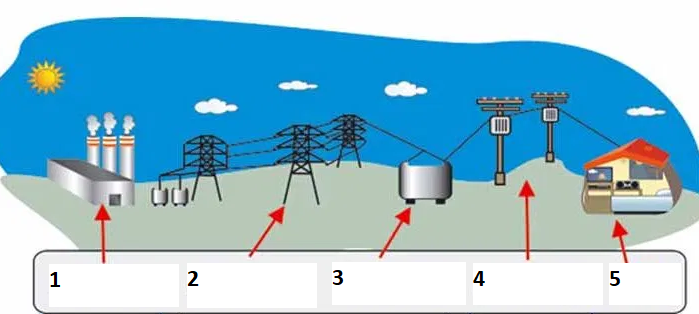 Irudia:  Electrotec-tik egokitua
LAN-TALDEAK ERATUKO DITUGU
iIrakasleak taldeka banatzen dizkigu bidaiaren etapak
INFORMAZIOA BILATUKO DUGU
Talde bakoitzak bere bidaia-etapari buruzko informazioa bilatuko du Interneten. Lagungarri izan dakiguke informazio hau:
INFORMAZIOA BILATUKO DUGU
Talde bakoitzak bere bidaia-garaiari buruzko informazioa bilatzen du Interneten. Lagungarri izan dakiguke honako informazio hau:
ETAPA BAKOITZAREN INSTALAZIOAK GURE ESKUALDEKO MAPAN IDENTIFIKATUKO DITUGU
Talde bakoitzak dagokion etaparen instalazioen irudiak bilatuko ditu bere eskualdeko mapan, 
Google-Maps erabiliz
Etapa bakoitzaren instalazioak Google-Mapsen identifikatu ondoren, irudi horiek collagean 
erabiltzeko gordeko ditugu.





                                                       Sare elektrikoa.Pixabay, GDJ
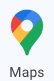 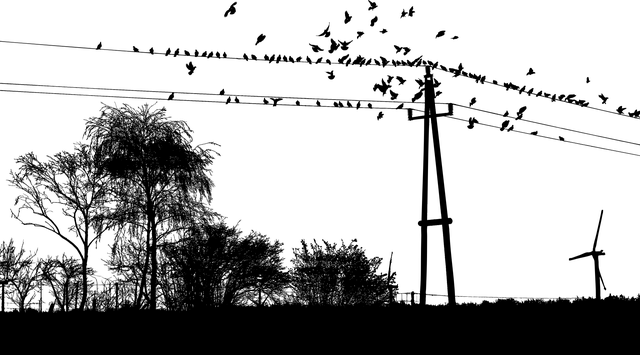 COLLAGE BAT EGINGO DUGU
Talde bakoitzak, Interneten lortutako informazioarekin eta Google-Mapseko irudiekin, A4 neurriko collage bat egingo du testuekin eta irudiekin osaturik


   



                                                            Pixabay. Collage. Simon
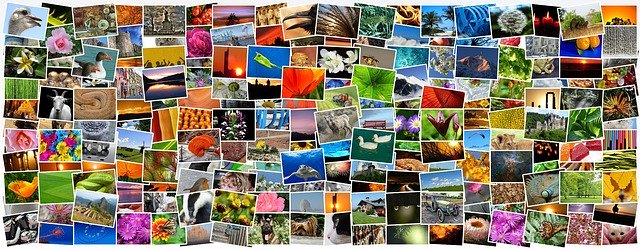 HORMA-IRUDI BAT EGINGO DUGU
Talde guztien artean horma-irudi bat egingo dugu, elektrizitateak egiten duen bidea adieraziz, eta horma-irudi hori ikastetxeko sarreran jarriko dugu erakusgarri.

  



                                                             Pixabay. Bombilla
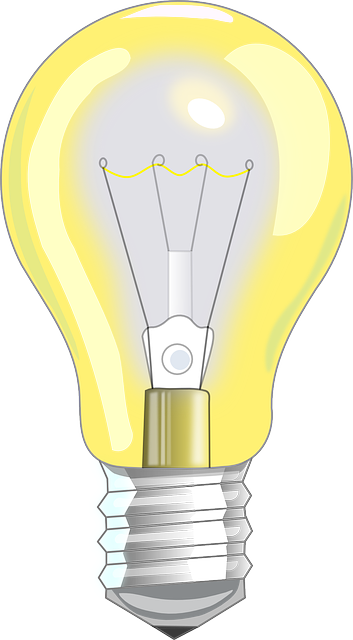